Powerful Pages Book Drive
Sample Emails & Social Posts
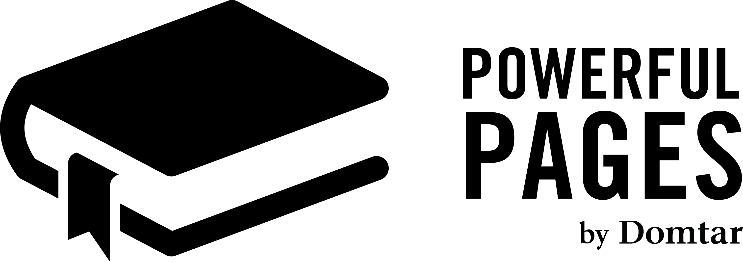 We hope these sample emails & social posts will help when promoting your book drive. Remember to customize the items in pink to your drive & organization. 

If you’d like the hyperlinks to remain intact, please be careful when re-formatting or copying and pasting the text!
Email 1 – Announcing Your Drive(recommend sending one week in advance)
Reading at grade level by the end of third grade is the single most important predictor of academic success, but less than 39% of Charlotte area third graders are achieving this goal.

We are helping to change that by hosting a book drive to collect new and gently used books so that students have access to books in their classroom and at home!

Our goal is to collect [insert your goal] books.

Our Powerful Pages Book Drive will run [insert dates].

[Insert logistics such as where collection boxes are located, any contests, etc.]

More details will follow next week.  In the meantime, click here to learn more about Classroom Central, or follow them on Facebook, Twitter, Instagram and LinkedIn to keep up with their latest news and events.
Let’s work together to help students across our community succeed in school and, ultimately, in life!
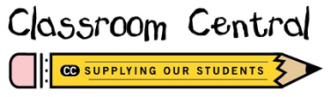 ClassroomCentral.org
Email 2 – Kick-Off Day(could be helpful to include previous email for reference)
Today is the first day of our Powerful Pages Book Drive for Classroom Central! Remember, [insert reminder about goal, logistics about where to drop off their items, campaign timeline, any incentives/contests, or any other things you want them to know about your specific campaign.]

You can donate new and gently used books or you can purchase new books from Classroom Central’s Amazon Wish List.

You may also make a tax-deductible online donation to Classroom Central that they can use to purchase books and other essential supplies. Each dollar donated to Classroom Central is transformed into $9 worth of school supplies for a student in need! Make sure [insert Organization Name] is in the “Comments” box on the online donation form.

To put the impact you are making into perspective, Mr. Davis, a Charlotte-Mecklenburg Schools teacher says it best, “Words cannot express how much of an impact your generosity makes. Students are astounded by the items I bring back to our classroom from Classroom Central each month, especially the books. As an educator, it makes me feel incredibly valued when I know this community is pulling together to help my students learn to read and succeed in school. Thank you!” 

If you’d like to volunteer to help us count our donations at the end of our drive, please contact [insert contact information].
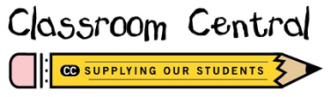 ClassroomCentral.org
Email 3 – Reminder & Teacher Testimonial
It’s [insert week/day #] of our Classroom Central Book Drive! The deadline for donations is [insert deadline]!

I’d like to share a message from a local teacher who utilizes Classroom Central:  

“If I had to pick one item that my students most cherish, it would be books. My scholars love to read and they eagerly anticipate the new books I bring back from Classroom Central each month. Every student has a book box where they keep favorites for independent reading time, and I’m also able to send books home with them to share with their families and to practice their reading.”

- Nicole Milford, First Grade Teacher at CMS
 
When you contribute books to Classroom Central, you are helping hundreds of teachers like Ms. Milford and the thousands of students in their classrooms. You never know the difference a single book may make in the life of a child!

Please drop off your books today [insert drop off information].  And don’t forget, you can also make an online donation or purchase books on Classroom Central’s Amazon Wish List. Thank you!
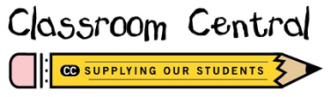 ClassroomCentral.org
Email 4 – Wrap Up & Thank You
Thank you for supporting the Classroom Central Powerful Pages Book Drive!  We collected [insert final counts] books to help children across our community.

[insert reminder about goal, any incentives/contest winners and any other items you want them to know about your drive]

If you enjoyed this event and would like to learn more about Classroom Central, you can attend one of their monthly Show & Tell open house tours hosted at their Free Store or sign up to volunteer at Classroom Central.

Thank you for your support and helping make the book drive such a success!
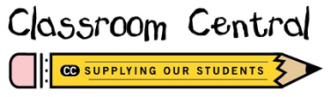 ClassroomCentral.org
Graphics for Social Posts
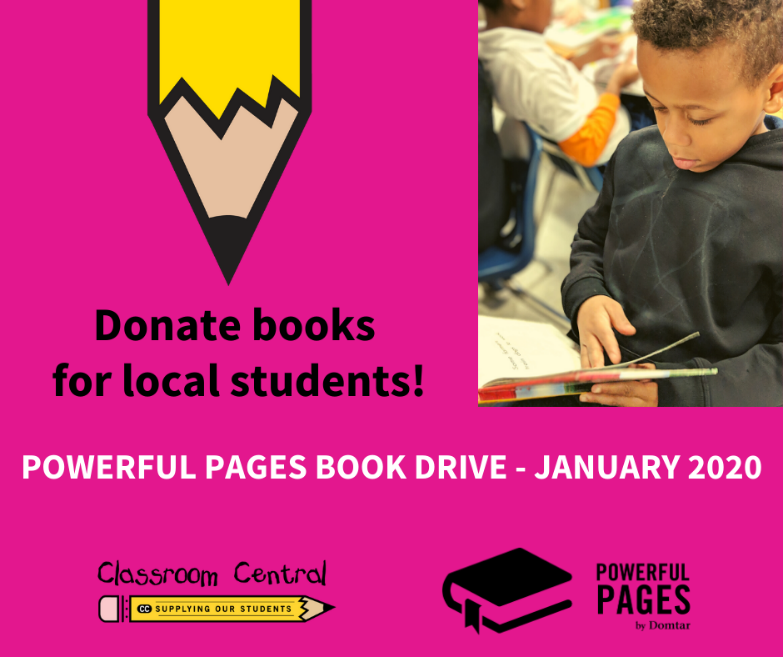 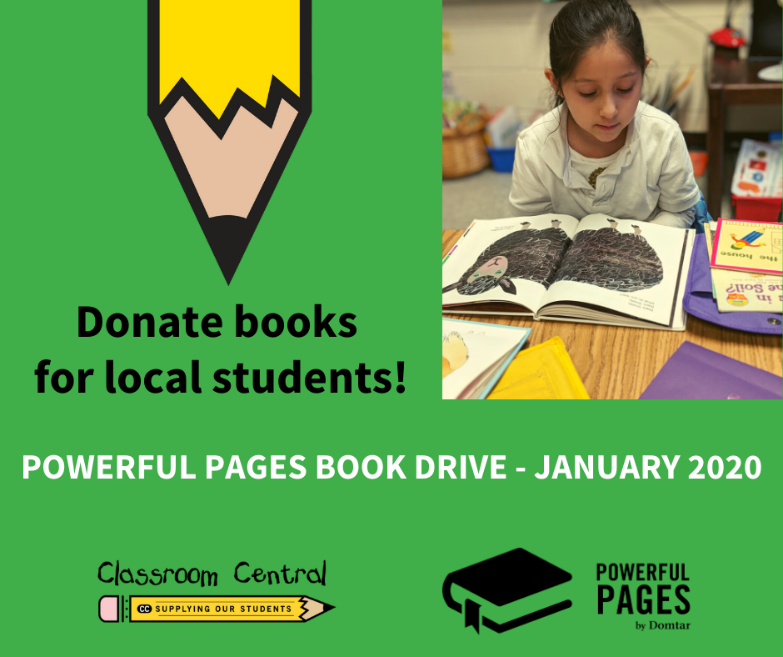 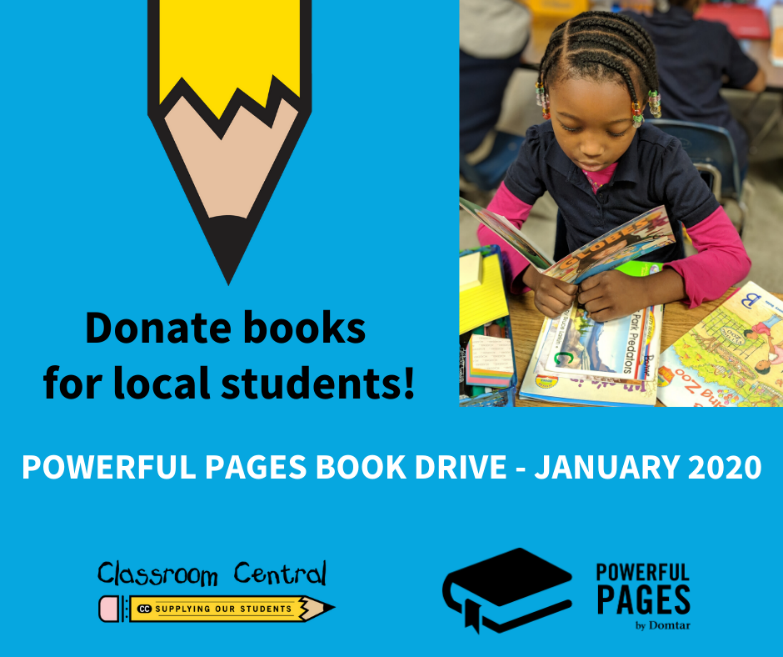 Sample Social Posts
Facebook/Instagram
Less than 39% of third graders in our community are reading on grade level. [@YourOrg] is partnering with @ClassroomCentral to make sure students and teachers have books in their classrooms! Drop off your gently used children’s books today at (location).

[@YourOrg]  is participating in the @ClassroomCentral Powerful Pages Book Drive. You can drop off  new or gently used children’s books (pre-K through 12th grade) [dates, location] to help students develop a love for reading.

Twitter
Only 39% of third graders in our community are reading on grade level. Support the @ClassrmCentral Powerful Pages Book Drive to make sure students and teachers have books in their classrooms! Drop off your new or gently used children’s books today at (location).

Support the @ClassrmCentral Powerful Pages Book Drive by donating your new or gently used children’s books [dates, location] for students in need!